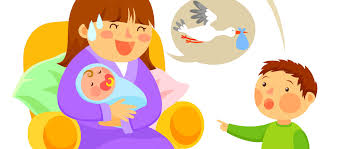 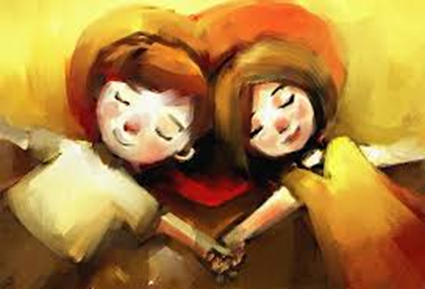 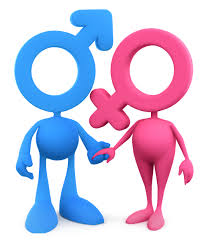 Основи статевого виховання
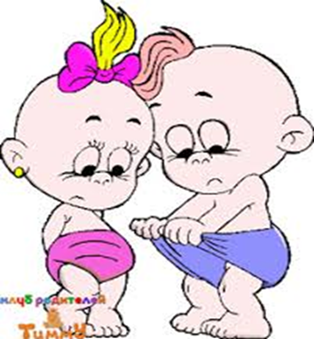 2 курс, 4 семестр 
заочна форма навчання
Що будемо вивчати?
Вікові особливості психосексуального розвитку дошкільників.





Особливості статевого виховання у  дошкільному віці.
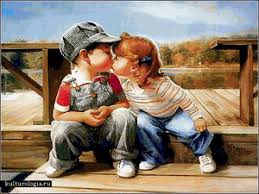 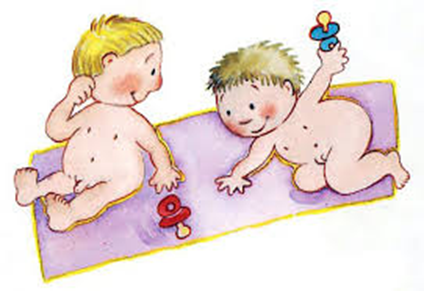 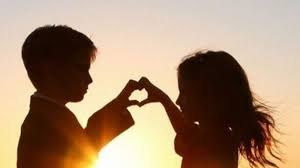 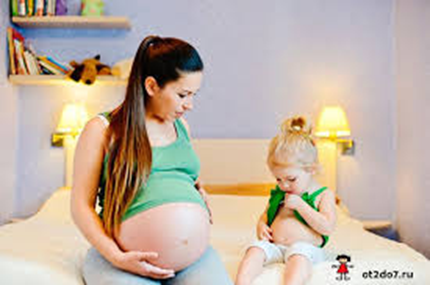 Що будемо вивчати?
Вікові особливості психосексуального розвитку молодших школярів. 

Особливості статевого виховання у молодшому шкільному віці.
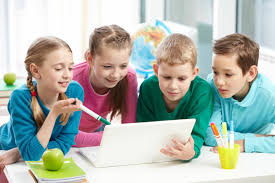 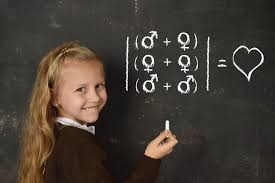 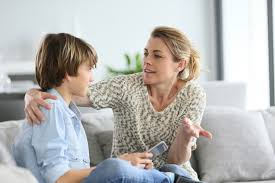 Що будемо вивчати?
Вікові особливості психосексуального розвитку підлітків. 
Особливості статевого виховання у  підлітковому віці.
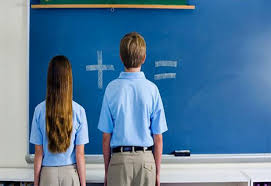 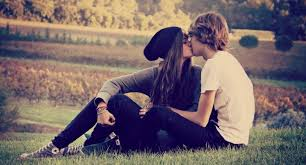 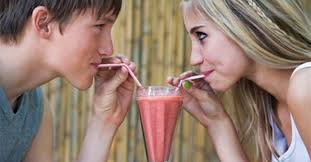 Що будемо вивчати?
Поняття сексуального здоров'я. 
Кількісні основи сексуальності.
Якісні основи сексуальності. 
Чоловіча та жіноча сексуальність. 
Особистісні особливості та сексуальність.
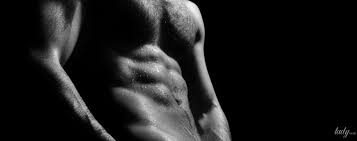 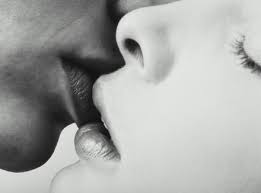 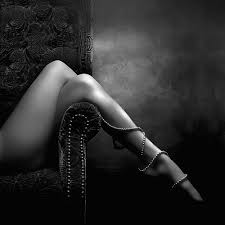 Що будемо вивчати?
Гармонія і дисгармонія сексуальних відносин. 
Профілактика сексуальних дисгармоній.
Захворювання, що передаються статевим шляхом.
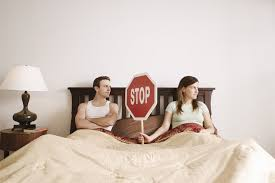 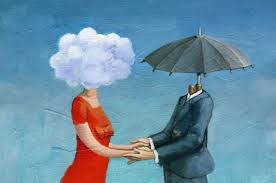 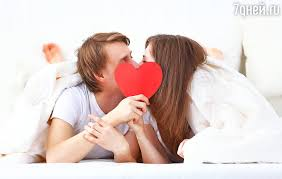 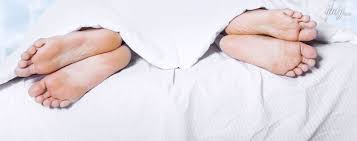 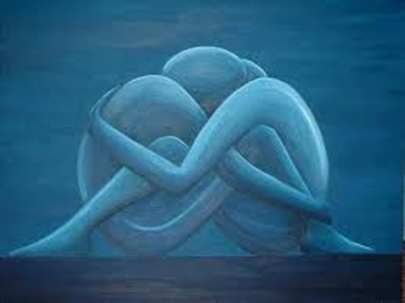 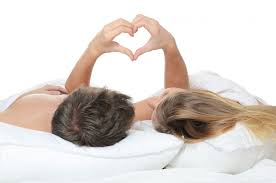 Для чого це вам?
Картинки замість тисячі слів…
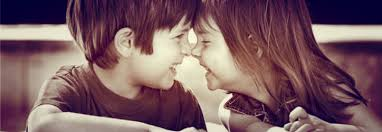 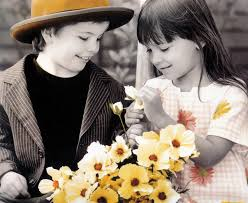 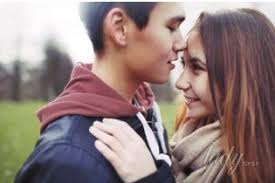 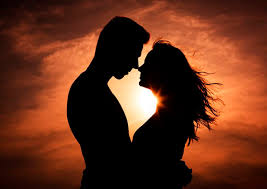 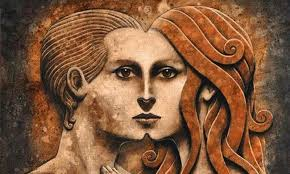 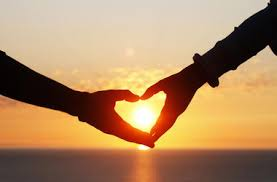